Bolsa Mexicana de Valores
Sergio Alberto Palmeros Mirón	
José Luis Mendoza Perdomo
Jorge  Nochebuena Perdomo
Orlando De La Cruz Hernández
Gustavo Nazir García Ortiz
Es una entidad financiera, que opera por concesión de la Secretaría de Hacienda y Crédito Público, con apego a la Ley del Mercado de Valores.
Funciones
  Establecer los locales, instalaciones y mecanismos que faciliten las relaciones y operaciones entre la oferta y demanda de valores, títulos de crédito y demás documentos inscritos en el Registro Nacional de Valores (RNV).
  Proporcionar, mantener a disposición del público y hacer publicaciones sobre la información relativa a los valores inscritos en la Bolsa Mexicana.
  Establecer las medidas necesarias para que las operaciones que se realicen en la Bolsa Mexicana por las casas de bolsa, se sujeten a las disposiciones que les sean aplicables;
  Expedir normas que establezcan estándares y esquemas operativos y de conducta que promuevan prácticas justas.
Participar en el mercado
Para realizar la oferta pública y colocación de los valores, la empresa acude a una casa de bolsa que los ofrece al gran público inversionista en el ámbito de la Bolsa Mexicana. De ese modo, los emisores reciben los recursos correspondientes a los valores que fueron adquiridos por los inversionistas.
 Una vez colocados los valores entre los inversionistas en el mercado bursátil, éstos pueden ser comprados y vendidos (mercado secundario) en la Bolsa Mexicana, a través de una casa de bolsa
¿Cuál es la importancia de una bolsa de valores para un país?
Las bolsas de valores de todo el mundo son instituciones que las sociedades establecen en su propio beneficio. A ellas acuden los inversionistas como una opción para tratar de proteger y acrecentar su ahorro financiero, aportando los recursos que, a su vez, permiten, tanto a las empresas como a los gobiernos, financiar proyectos productivos y de desarrollo, que generan empleos y riqueza.
Organos Intermedios
Como parte de una filosofía de administración y control corporativo basada en la existencia de órganos colegiados y de puestos directivos que participen en la administración y toma de decisiones más informadas.
Comité de Auditoría
El Comité de Auditoría es un órgano delegado del Consejo de Administración de la Sociedad para desempeñar las funciones en materia de auditoría a que se refiere la Ley del Mercado de Valores y coordinar las actividades tendientes a la correcta evaluación de riesgos de la Sociedad y de las personas morales que controle, con la colaboración de auditoría interna, las áreas involucradas y, en su caso, el apoyo de asesores externos.
Comité de Prácticas Societarias
El Comité de Prácticas Societarias es un órgano delegado del Consejo de Administración de la Sociedad para desempeñar las actividades en materia de prácticas societarias que establece la Ley del Mercado de Valores, asimismo analizará y evaluará las operaciones en las que la Sociedad tenga un conflicto de interés.
Comité de Admisión de Miembros
El Comité de Admisión de Miembros es un órgano delegado del Consejo de Administración de la Sociedad, cuyo objeto es evaluar y, en su caso, aprobar la admisión de cualquier intermediario financiero que pretenda operar a través de los sistemas de negociación de la Sociedad en términos de lo previsto por la Ley del Mercado de Valores.
Comité de Listado de Valores de Emisoras
El Comité de Listado de Valores de Emisoras (antes Comité de Inscripción de Valores) es un órgano delegado del Consejo de Administración de la Sociedad, cuyo objeto es evaluar y, en su caso, aprobar la admisión y listado de valores de emisoras en la Sociedad, en los términos previstos en la Ley del Mercado de Valores.
Comité de Vigilancia
El Comité de Vigilancia es un órgano delegado del Consejo de Administración de la Sociedad, cuyo objeto consiste en coordinar las funciones de vigilancia del mercado a cargo de la Sociedad.
Comité Disciplinario
El Comité Disciplinario es un órgano delegado del Consejo de Administración de la Sociedad para el ejercicio de sus facultades disciplinarias.
Comité Normativo
El Comité Normativo es un órgano delegado del Consejo de Administración de la Sociedad, para el ejercicio de sus facultades normativas y, por ende, establecer y mantener actualizado un marco normativo de carácter autorregulatorio.
Comité Técnico de Metodologías de Índices
El Comité Técnico de Metodologías de Índices es un órgano auxiliar de la Sociedad, para analizar, determinar y aprobar las metodologías de cálculo y revisión de los indicadores de mercado de la Bolsa Mexicana de Valores, así como sus procedimientos y reglas de mantenimiento.
Comité de Tecnología
El Comité de Tecnología es un órgano de apoyo del Consejo de Administración, cuyo objeto es primordialmente desempeñar las actividades consultivas y de asesoría en materia tecnológica.
Operación Bursátil
Cualquier persona física o moral de nacionalidad mexicana o extranjera puede invertir en los valores (de capitales o deuda) listados en la Bolsa.
Inversionistas
Los inversionistas son personas físicas o morales, nacionales o extranjeras que a través de las casas de bolsa colocan sus recursos; compran y venden valores, con la finalidad de minimizar riesgos, maximizar rendimientos y diversificar sus inversiones.
Autoridades y Organismos Autorregulatorios
Fomentan y supervisan la operación ordenada del mercado de valores y sus participantes conforme a la normatividad vigente. En México las instituciones reguladoras son la Secretaría de Hacienda y Crédito Público (SHCP), la  Comisin Nacional Bancaria y de Valores (CNBV), el Banco de México y, desde luego, la Bolsa Mexicana de Valores.
Instrumentos Bursátiles
Mercado de Capitales
Acciones: Son títulos que representan parte del capital social de una empresa que son colocados entre el gran público inversionista a través de la BMV para obtener financiamiento. La tenencia de las acciones otorga a sus compradores los derechos de un socio.
Fibras: Son vehículos para el financiamiento de bienes raíces.   Ofrecen pagos periódicos (rentas) y a la vez tiene la posibilidad de tener ganancias de capital (plusvalía).
Mercado de Capital de Desarrollo
CKDes: Títulos o valores fiduciarios destinados para el financiamiento de uno o más proyectos, mediante la adquisición de una o varias empresas promovidas, principalmente en sectores como el de la infraestructura, inmobiliarios, minería, empresariales en general y desarrollo de tecnología.
Mercado de Deuda
Gubernamental:
CETES
Udibonos
Bonos de desarrollo
Pagaré de Indemnización Carretero
Bonos BPAS
Instrumentos de Deuda a Corto Plazo
Aceptaciones bancarias
Papel comercial
Pagaré con Rendimiento Liquidable al Vencimiento
Certificado Bursátil de Corto Plazo
Instrumentos de Deuda a Mediano Plazo

Pagaré a Mediano Plazo: Título de deuda emitido por una sociedad mercantil mexicana con la facultad de contraer pasivos y suscribir títulos de crédito.
Instrumentos de Deuda a Largo Plazo
Obligaciones
Certificados de participación inmobiliaria
Certificado de Participación Ordinarios
Certificado Bursátil
Pagaré con Rendimiento Liquidable al Vencimiento a Plazo Mayor a un Año
Casas de Bolsa
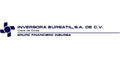 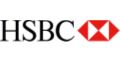 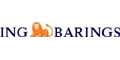 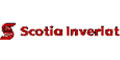 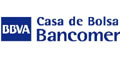 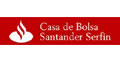 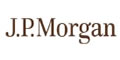 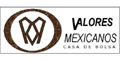 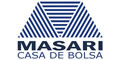 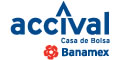 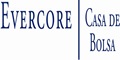